ДОКЛАД
Тема: «Развитие мелкой моторики
 у детей 2-3 лет»

Аткачёва О.Н.
«Истоки способностей и дарований детей – на кончиках их пальцев»В.В. Сухомлинский
Мелкая моторика – это совокупность скоординированных действий человека, направленных на выполнение точных мелких движений кистями и пальцами рук.
Актуальность
Необходимое условие освоения ребёнком большинства видов творческой и бытовой деятельности
Работа речевых и мыслительных центров головного мозга
Один из показателей интеллектуальной готовности к школьному обучению
Ранний возраст
Здоровье
Физическое 
  Психическое
Эмоциональное
Методологическая база
«Правильная организация различных видов детской деятельности и систематическое применение тренировочных упражнений способствуют достижению хороших результатов в развитии пальцевой моторики рук»
 Кольцова М.М.
Павлов И.П.
Лурия А.Р.
Эльконин Д.Б.
Монтессори М.
Сухомлинский В.А.
Виды методик
И.А. Ермакова «Развитие мелкой моторики малышей»
Е.А. Янушко «Развитие мелкой моторики у детей раннего возраста»
М.В. Гмошинская «Художники в памперсах»
Предметно-пространственная развивающая среда
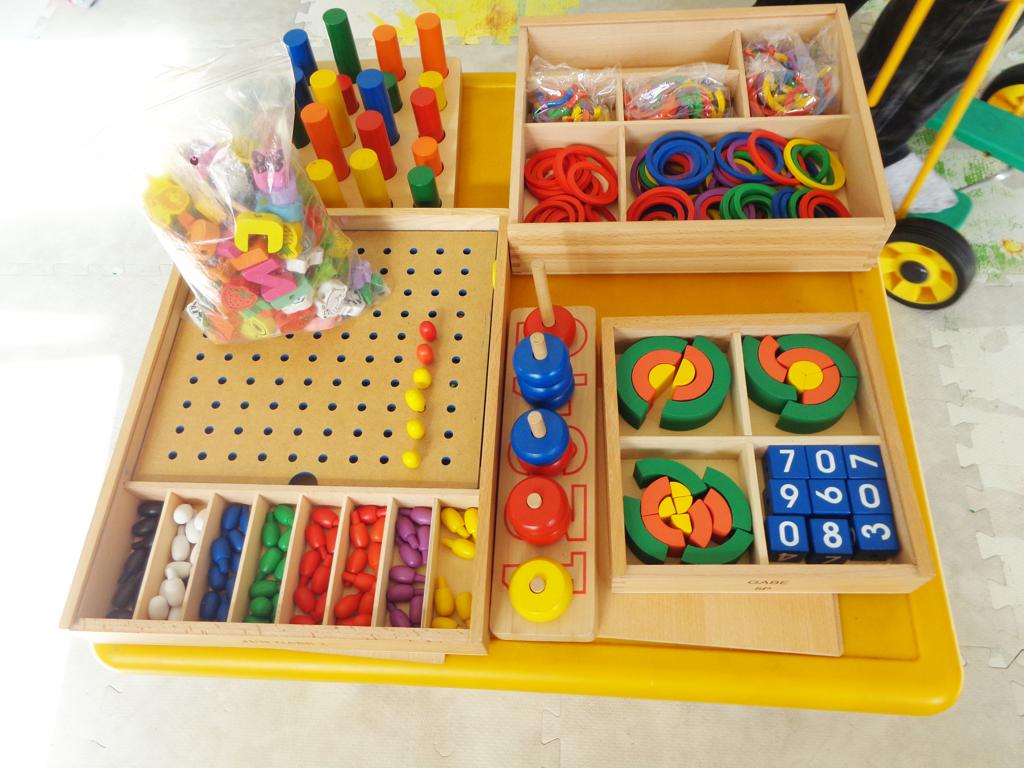 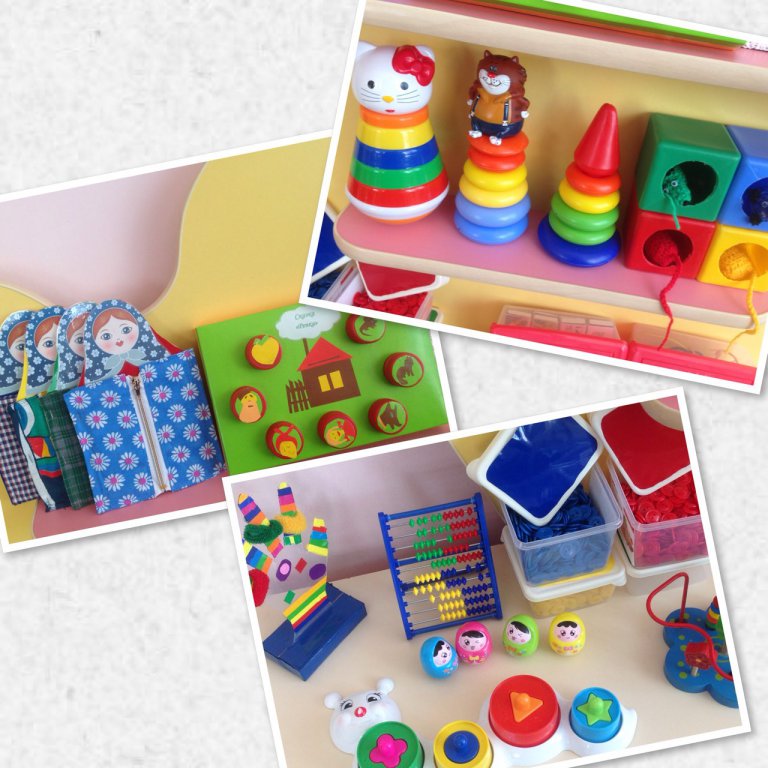 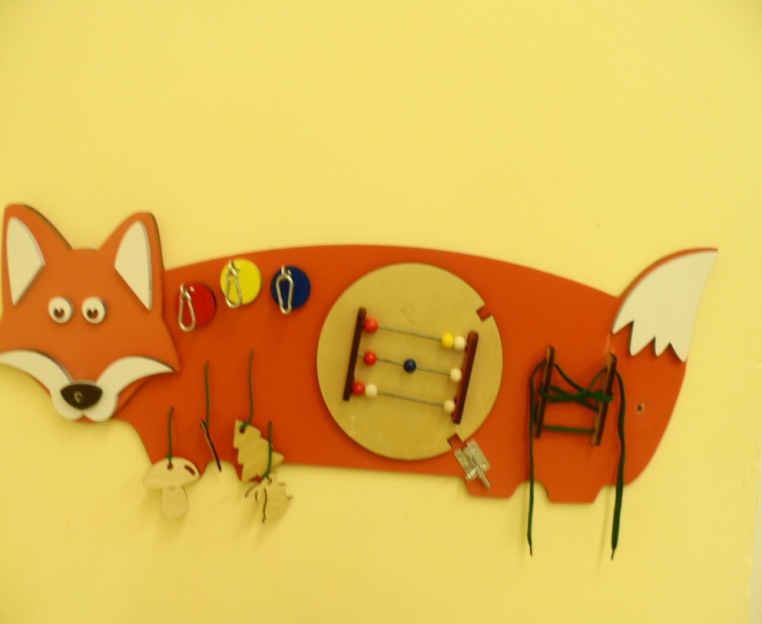 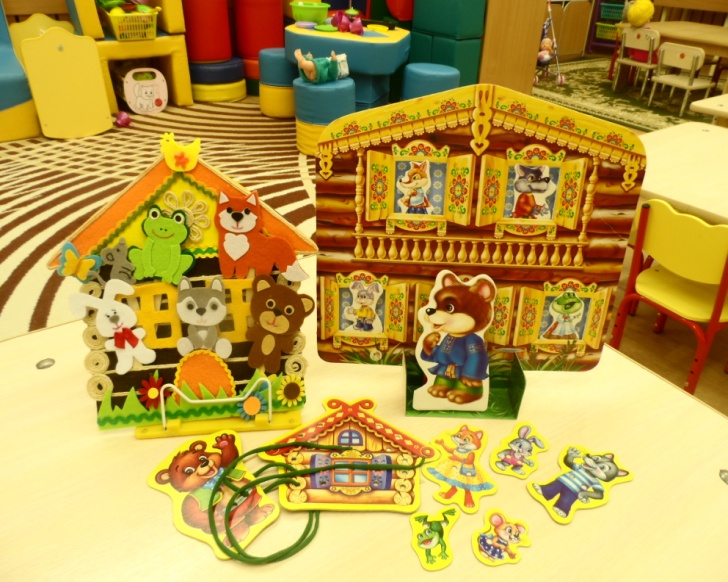 Средства развития мелкой  моторики
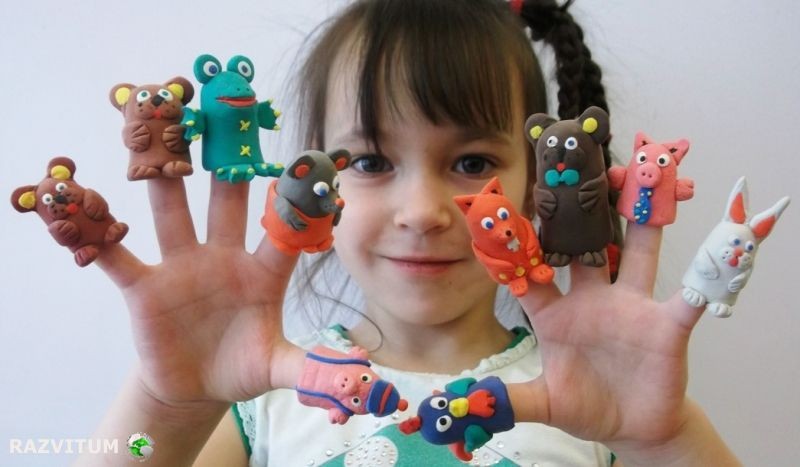 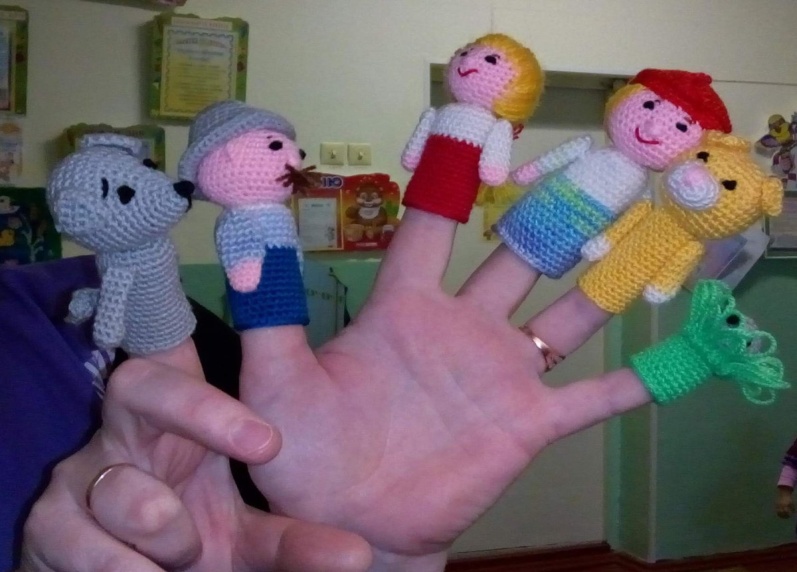 Игры с предметами
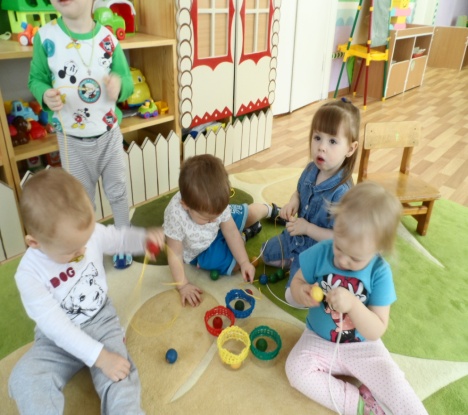 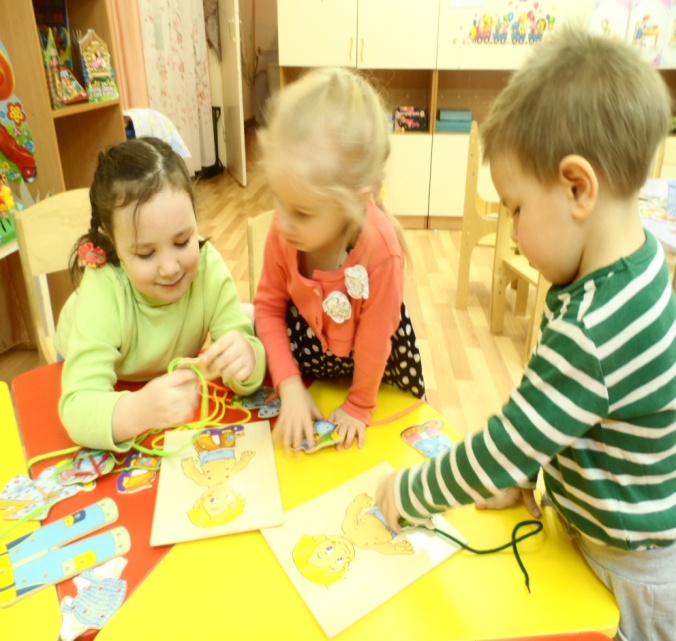 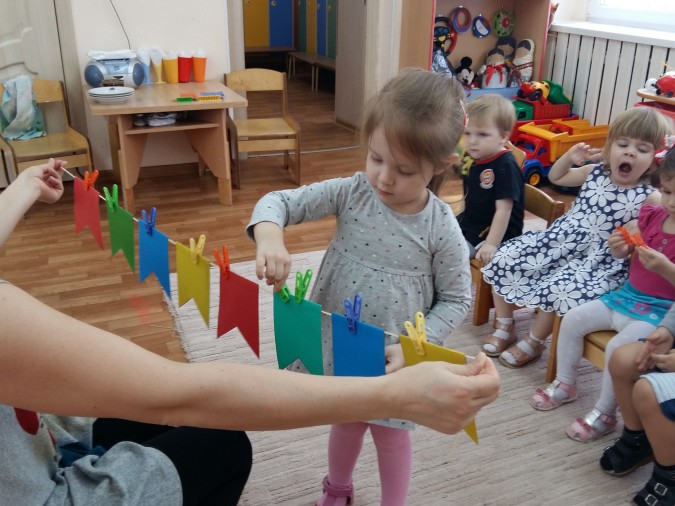 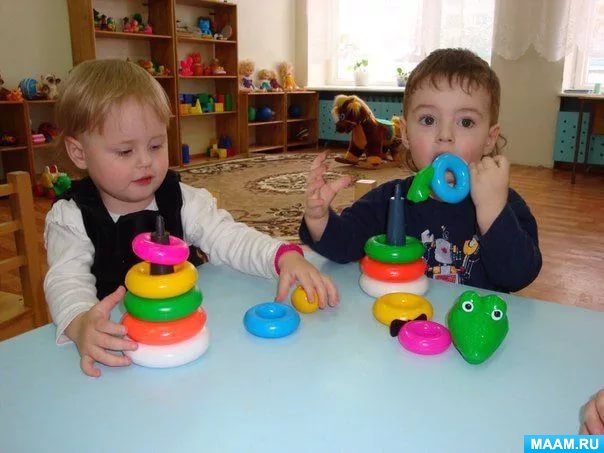 Игры с природным материалом
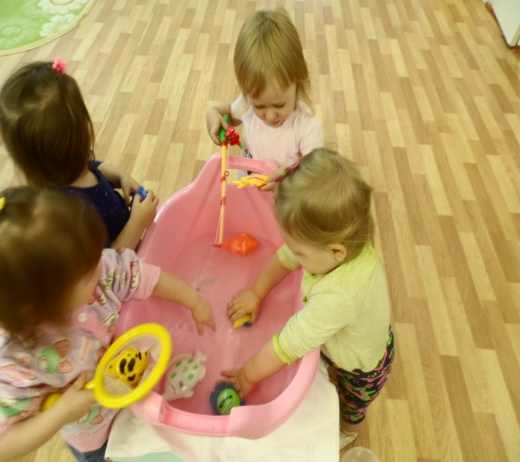 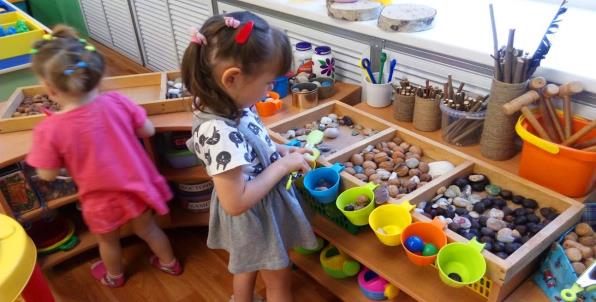 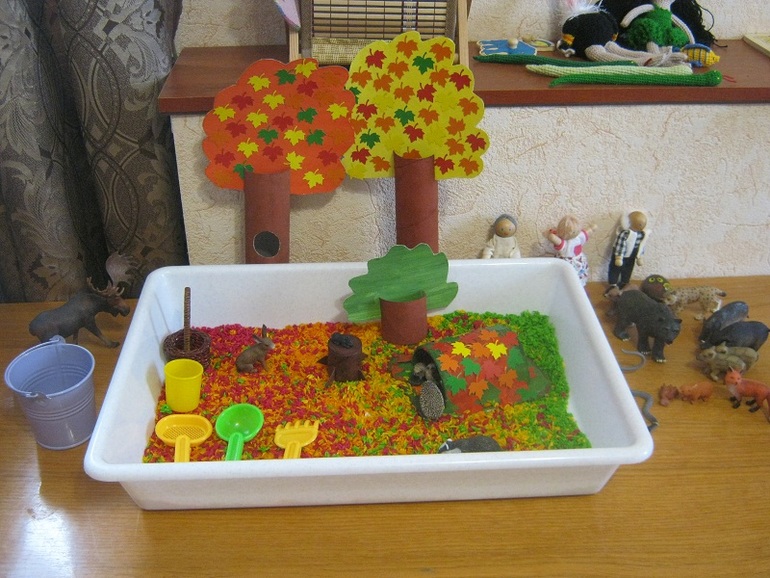 Продуктивные виды деятельности
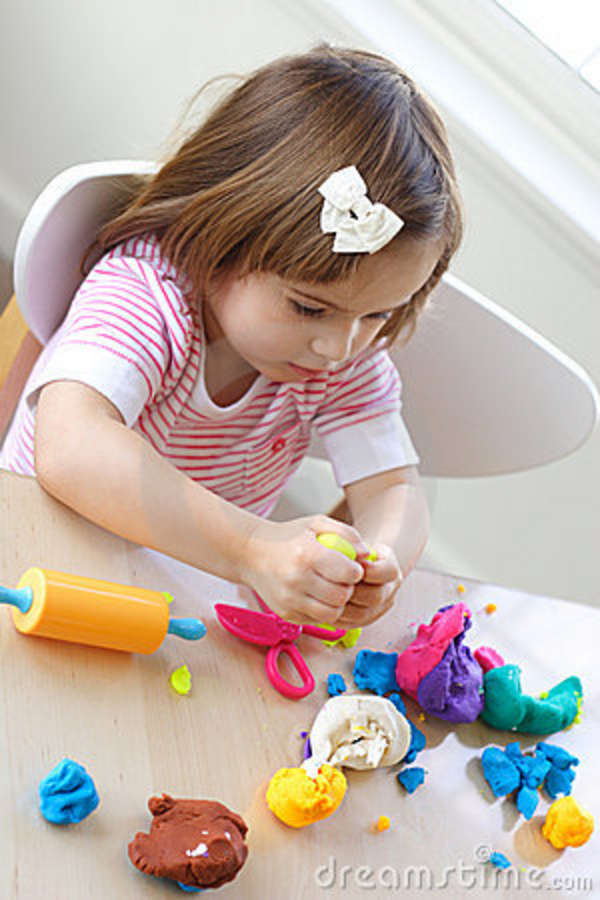 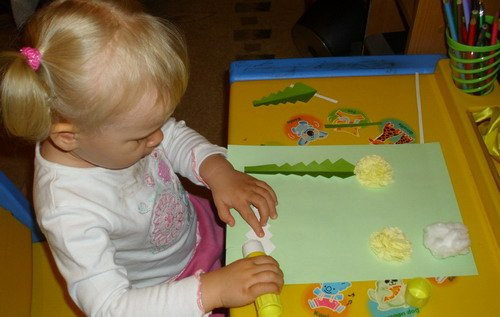 Игры с авторскими пособиями
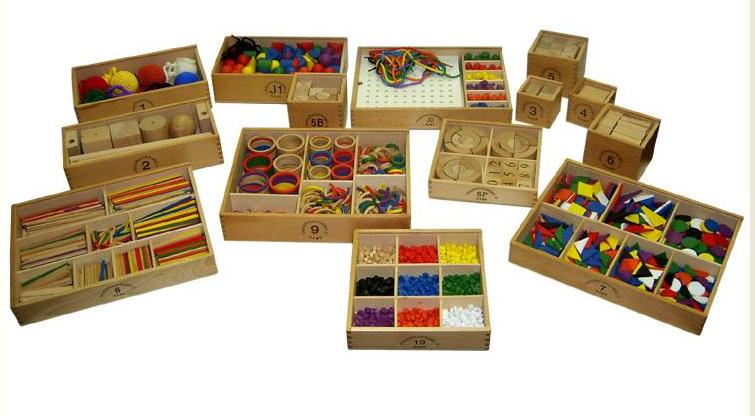 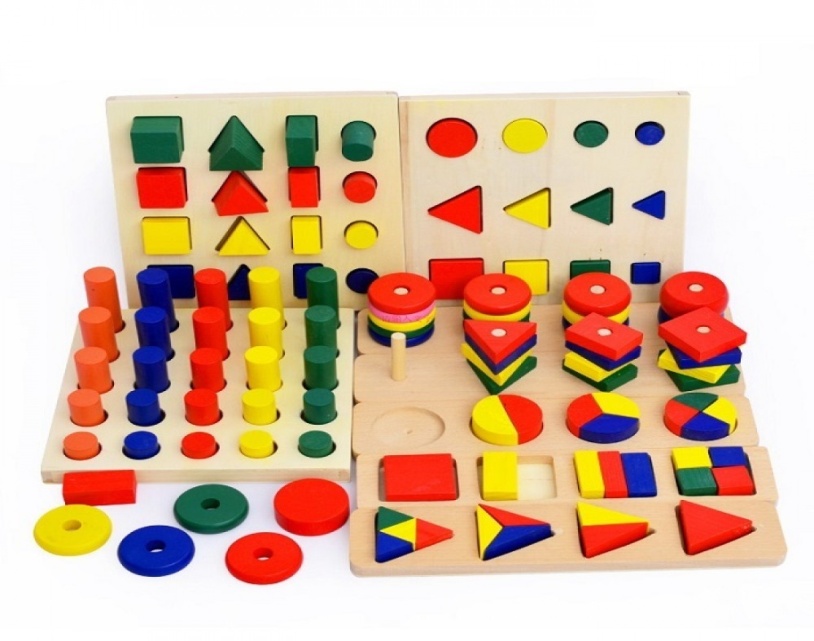 Авторские пособия своими руками
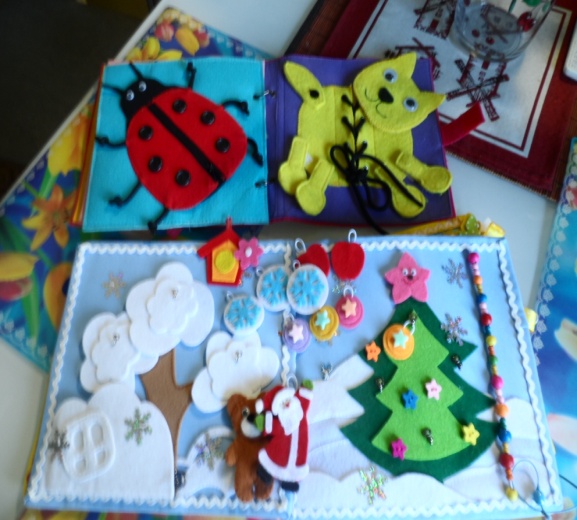 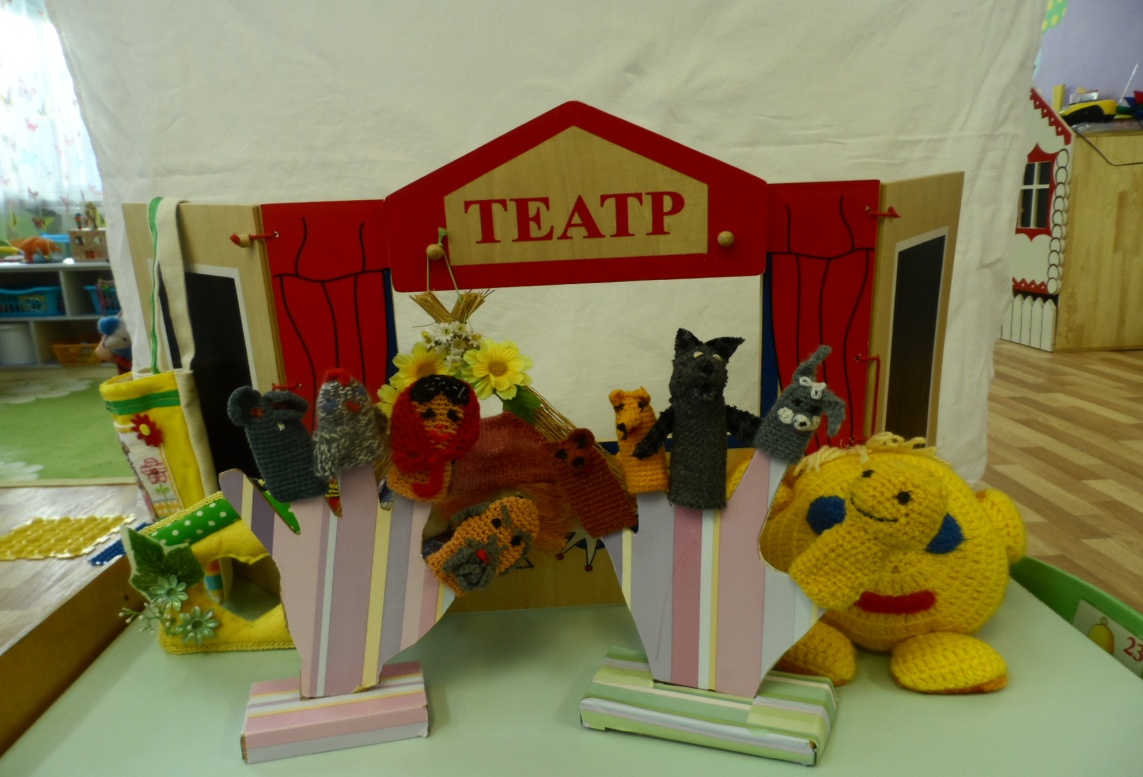 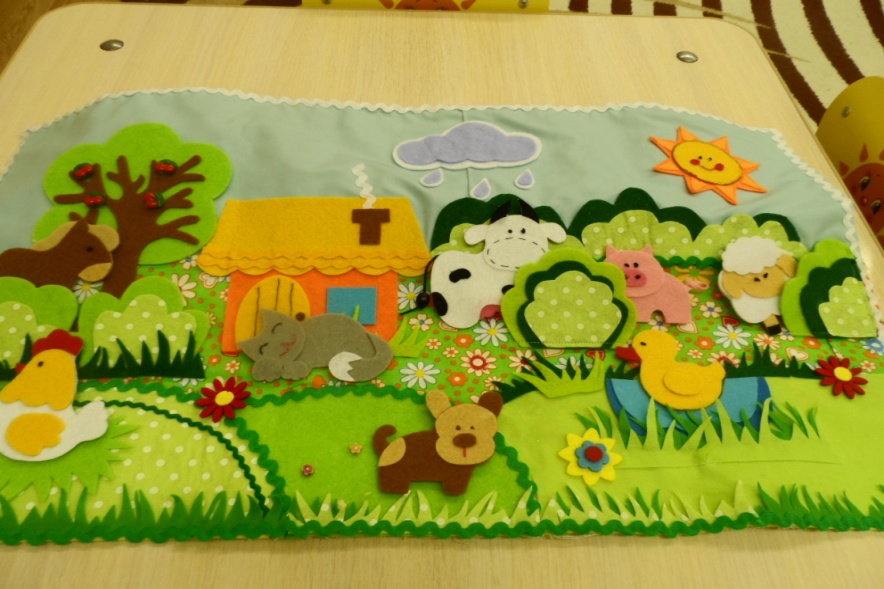 Педагогическая идея
Активное участие воспитанников в игровой деятельности
Использование разнообразных методов и приёмов
Создание благоприятных условий
Систематическая и целенаправленная поддержка педагогом различных форм детской деятельности и инициативы.
«Руки - инструмент тонкий и «настраиваются» они в течение долгого времени».В.В. Сухомлинский